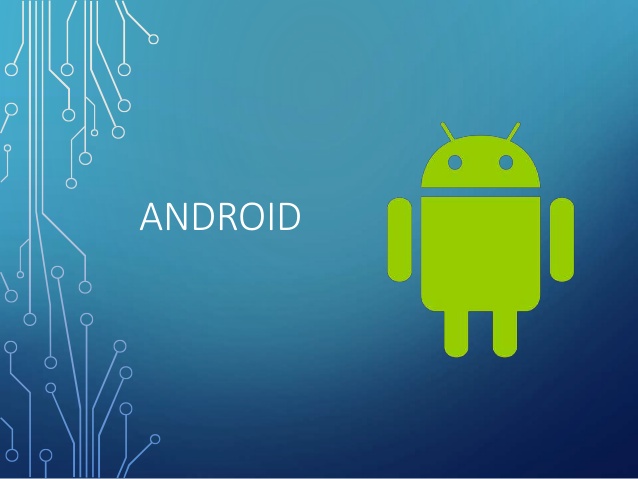 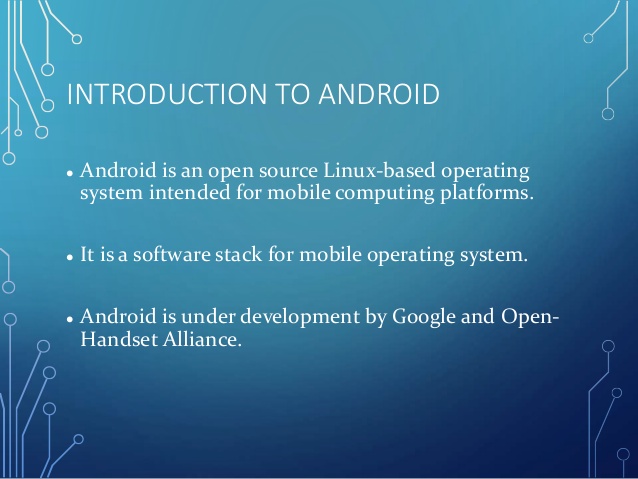 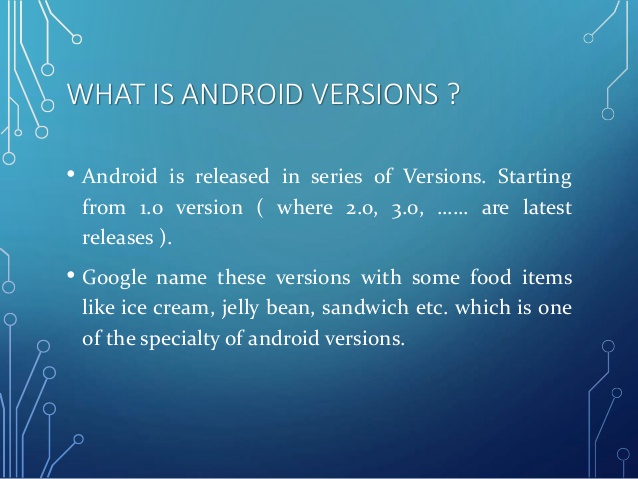 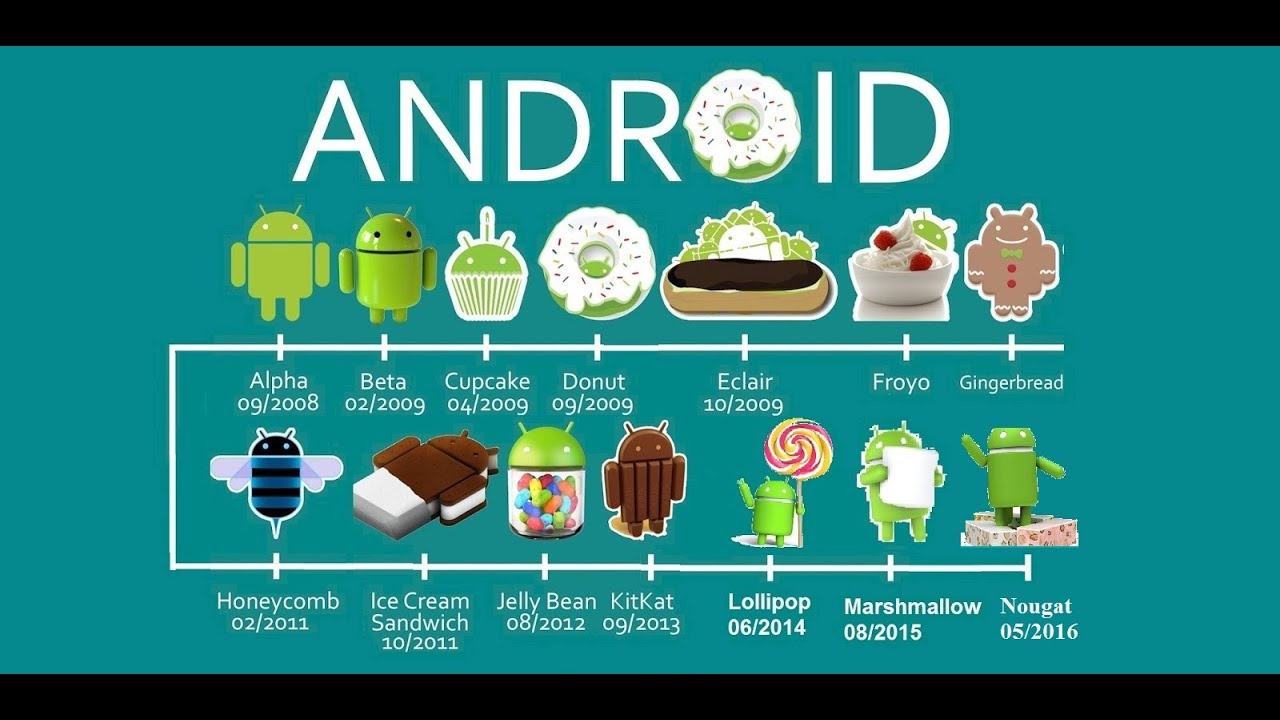 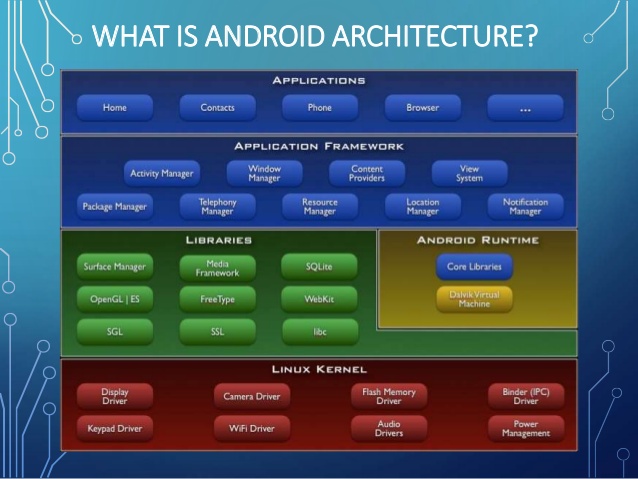 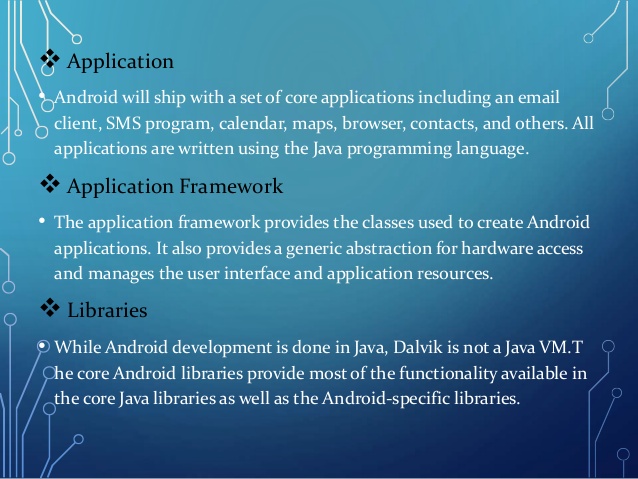 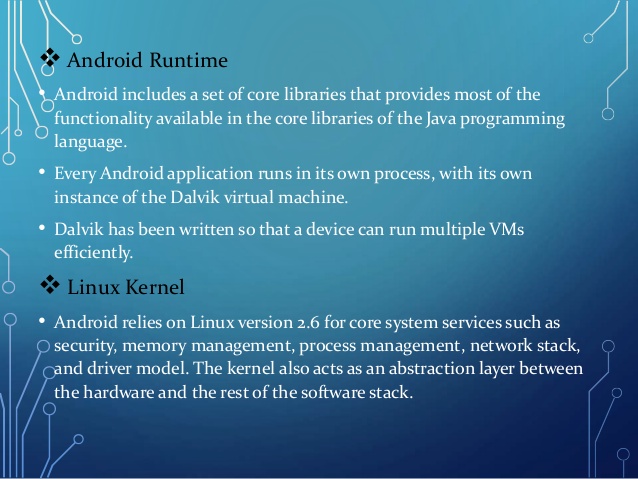 Exploring android studio
create a project
settings
clean vs build vs run a project
refactor vs rename
Gradle
Android SDK
Terminal, Log and Debugging
Basic unit  of Android App - Activity
Android Project structure
Android manifest
entry for every activity
app permission and launcher

main -> java and res folder
activity comprises of UI (xml file) and backend code(java files)

dependencies in gradle.properties
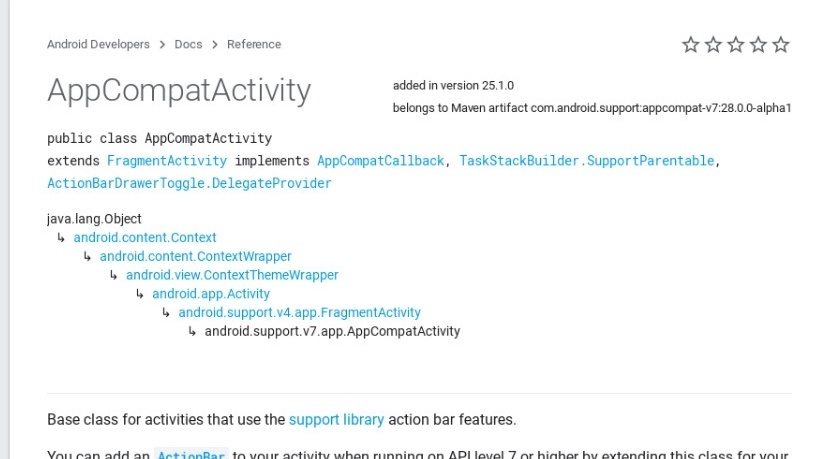 AppCompatActivity heirarchy
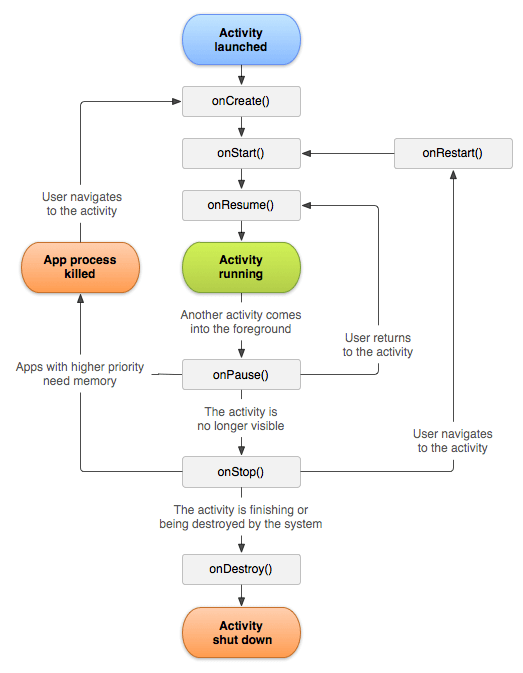